Глобальні проблеми               людства і шляхи їх розв'язання
Глоба́льні пробле́ми лю́дства  — комплекс проблем і ситуацій, що зачіпають життєві інтереси всіх народів світу, характеризуються динамізмом і вимагають для свого розв'язання колективних зусиль світової громадськості від вирішення яких залежить подальший прогрес людства і збереження цивілізації.
Глобальні проблеми людства взаємопов'язані, охоплюють всі сторони життя людей, стосуються всіх країн народів та верств населення ,стосуються як поверхні землі, так і Світового океану, атмосфери планети, навколоземного та космічного простору. Вони призводять до великих економічних та соціальних збитків.
Передумови виникнення глобальних проблем
Вплив діяльності людини на навколишній світ
Нестача коштів на охорону і захист природи
Нерівномірність розвитку країн
Накопичення засобів зниження людей
Міжнародні державні протиріччя
Глобальні 
проблеми
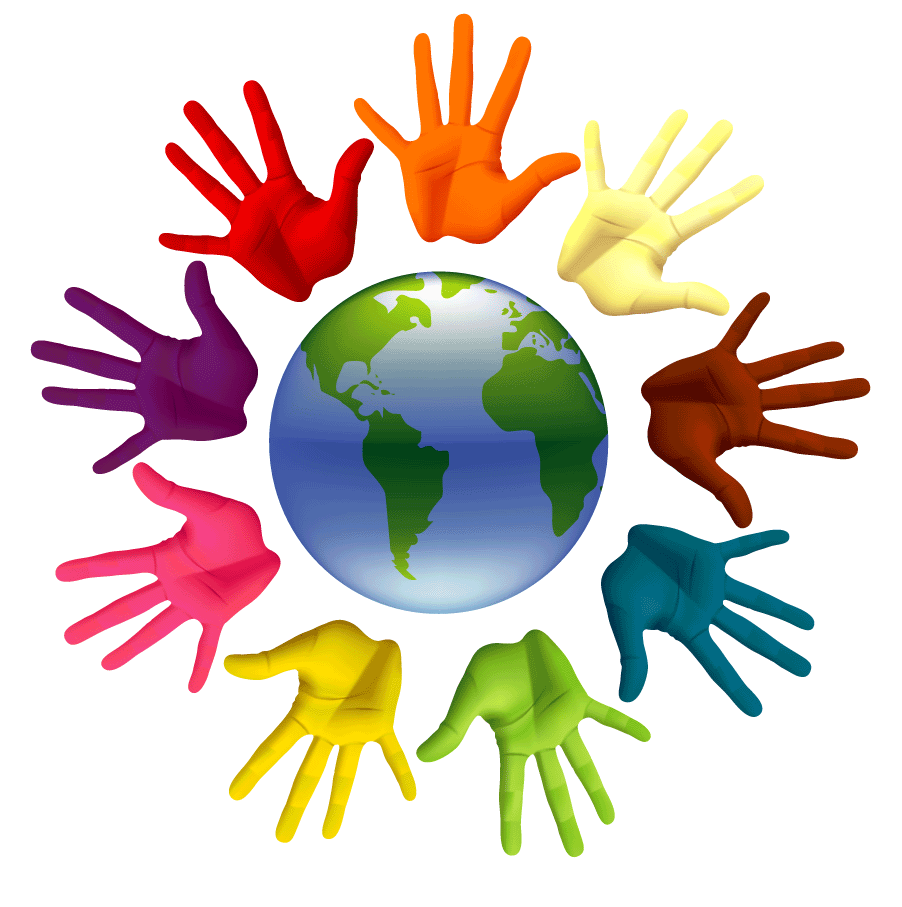 Проблема збереження миру
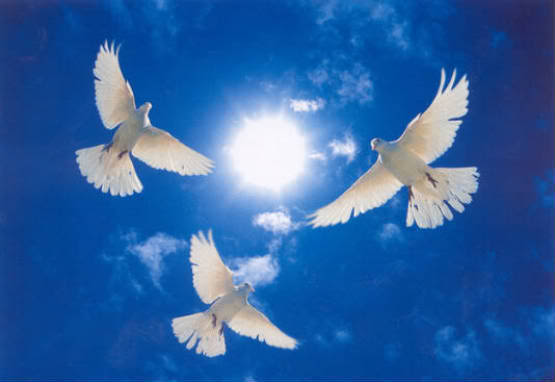 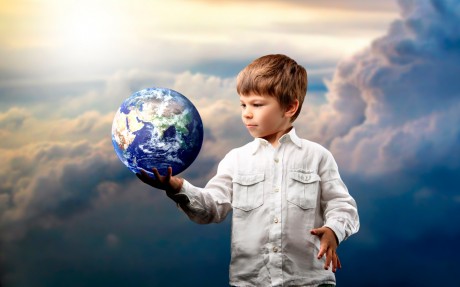 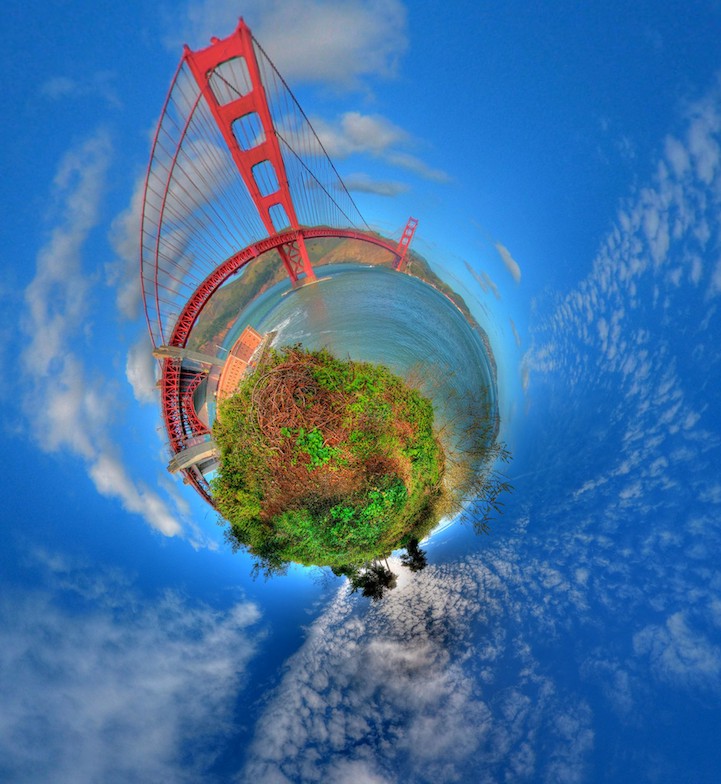 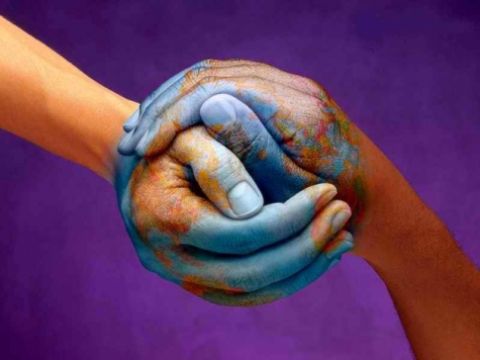 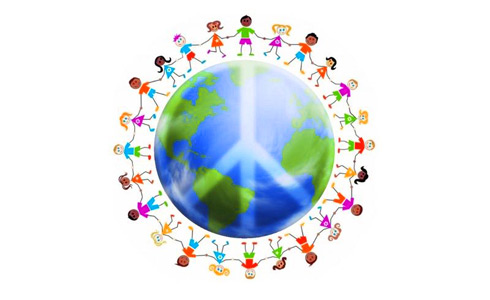 Енергетична проблема
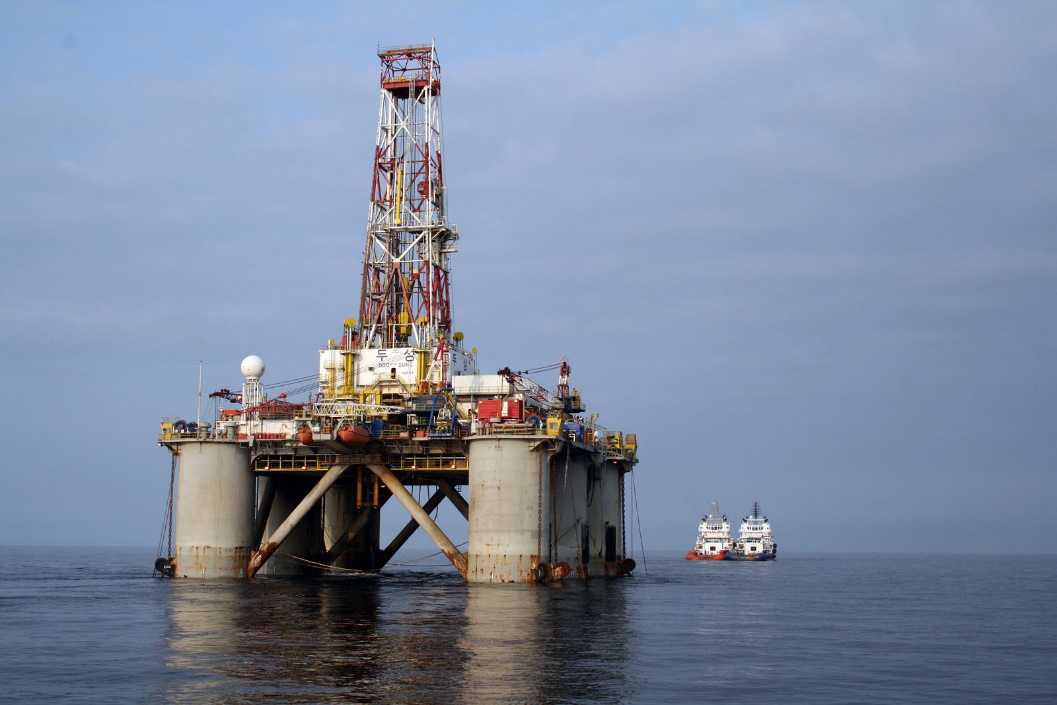 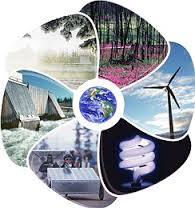 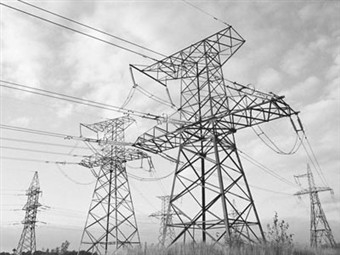 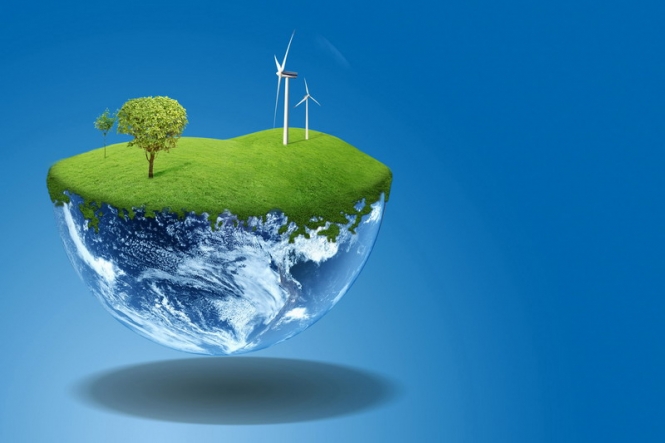 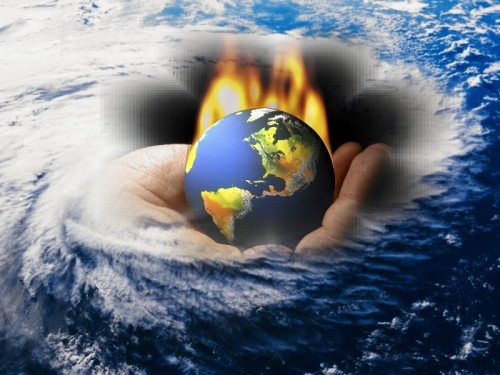 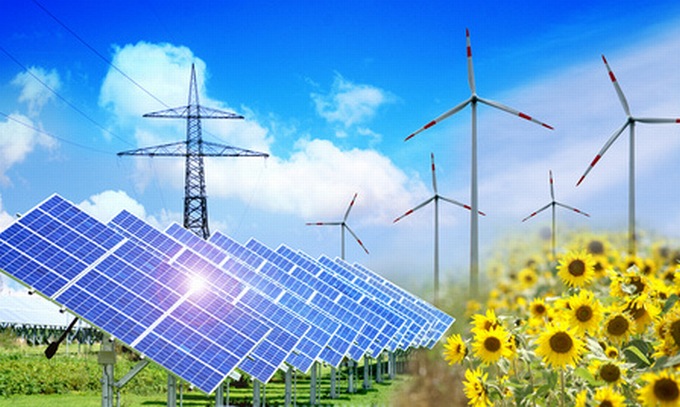 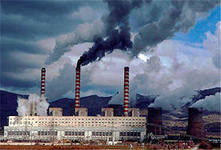 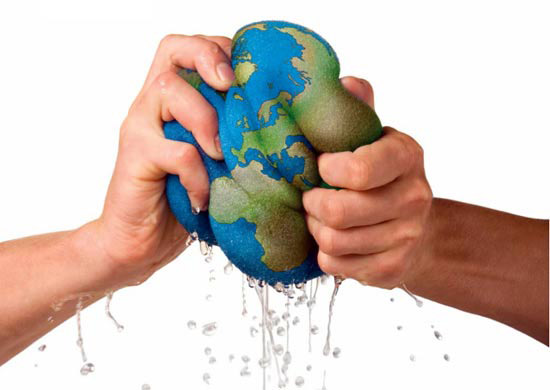 Сировинна проблема
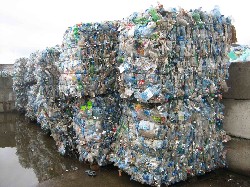 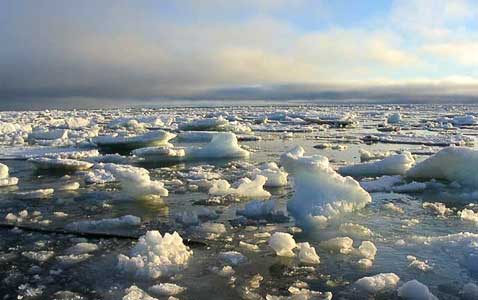 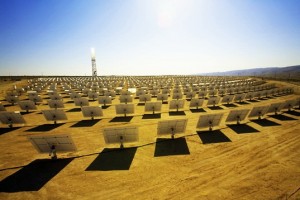 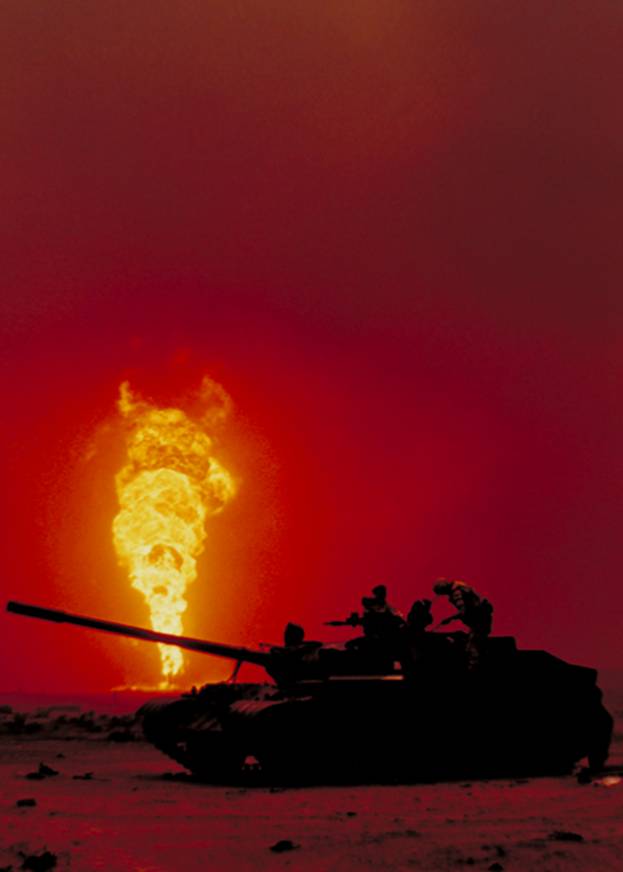 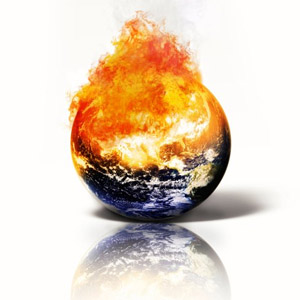 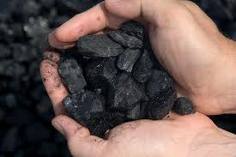 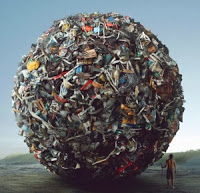 Екологічна проблема
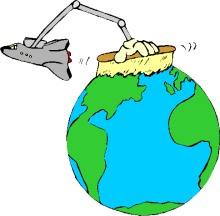 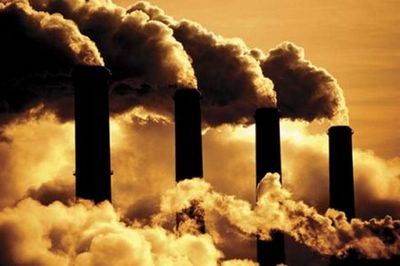 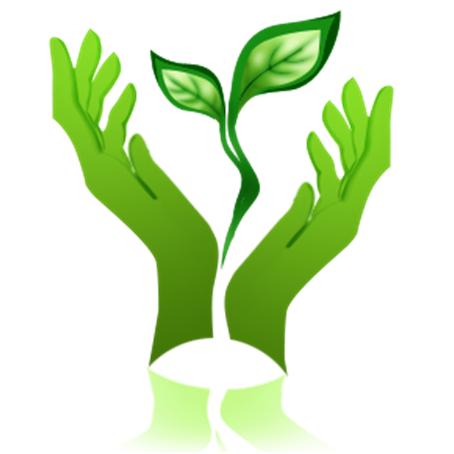 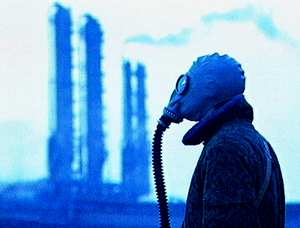 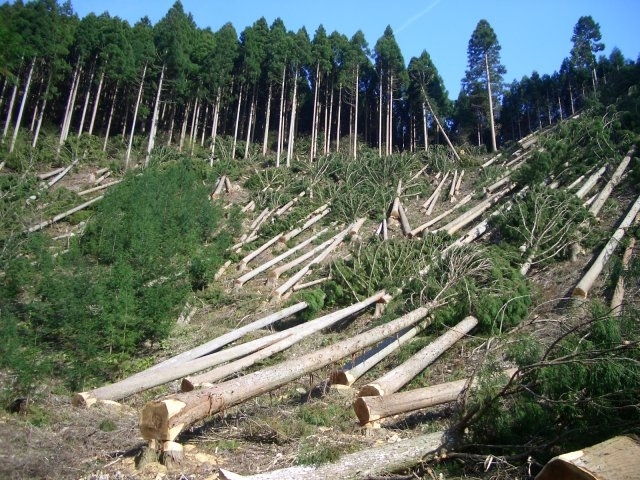 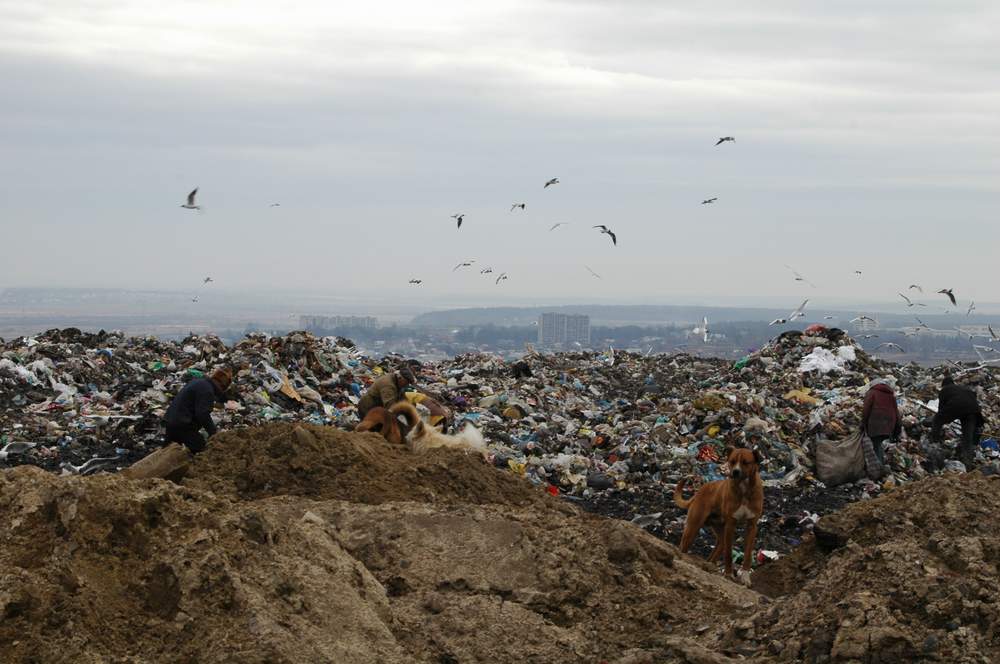 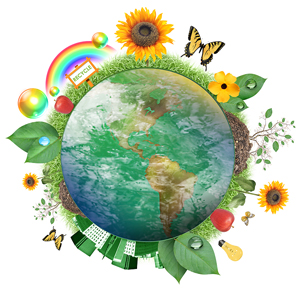 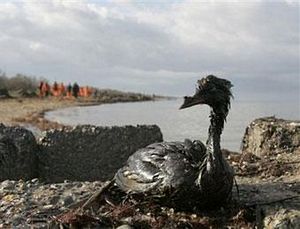 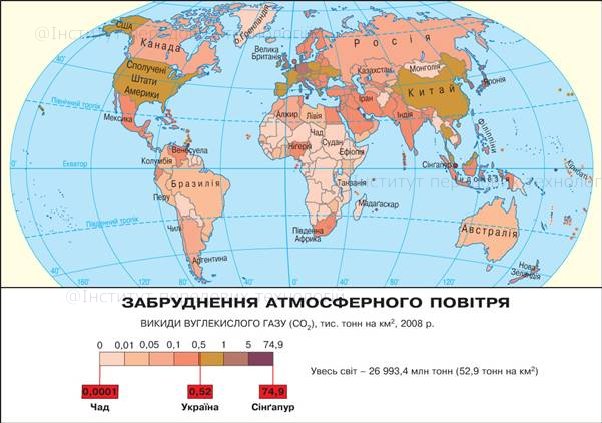 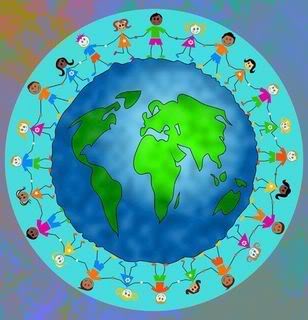 Демографічна проблема
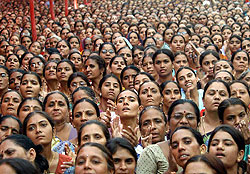 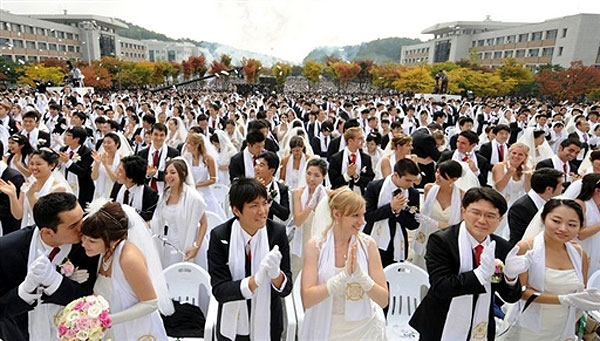 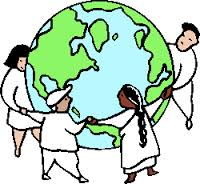 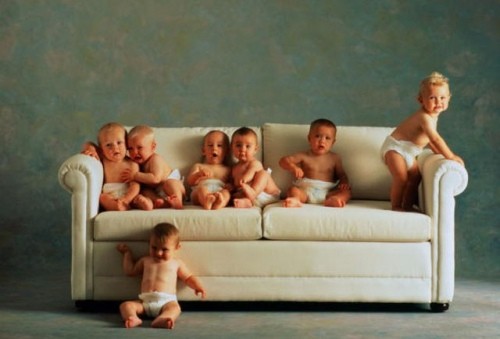 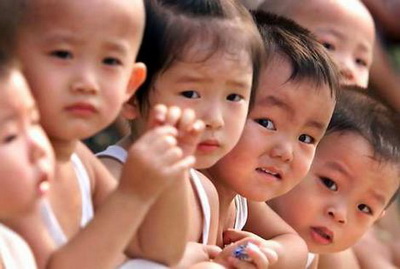 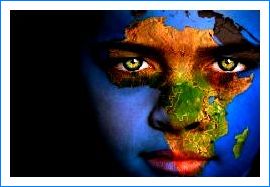 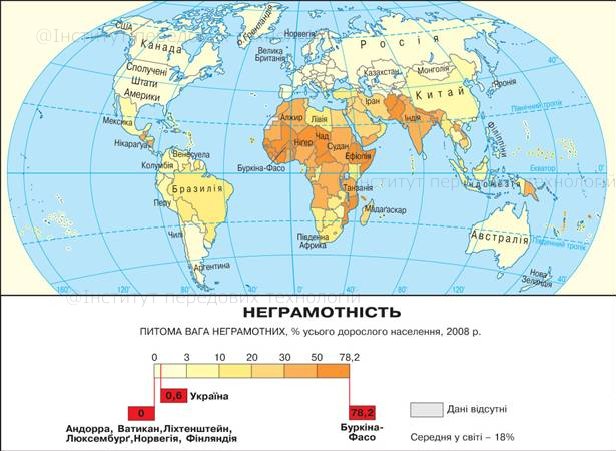 Проблема боротьби з голодом
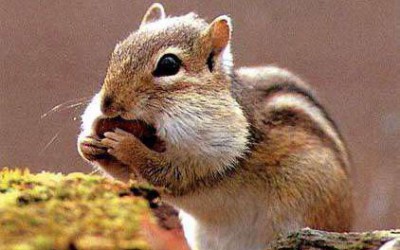 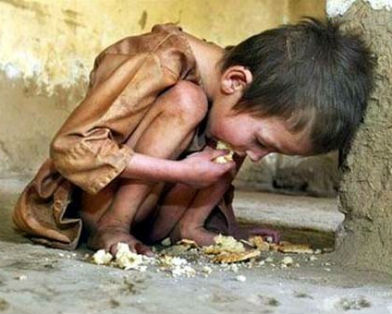 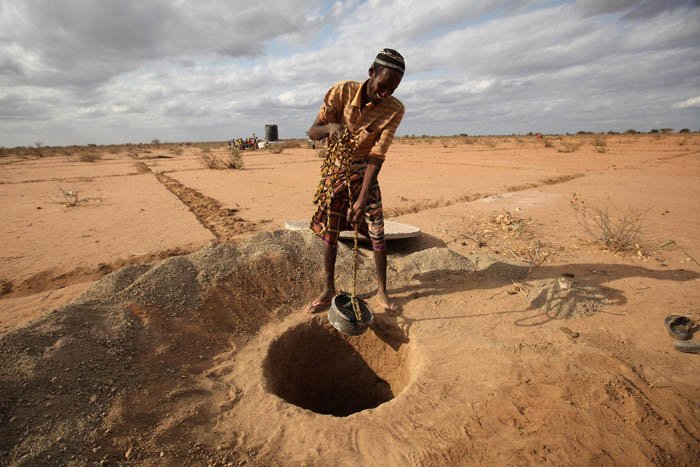 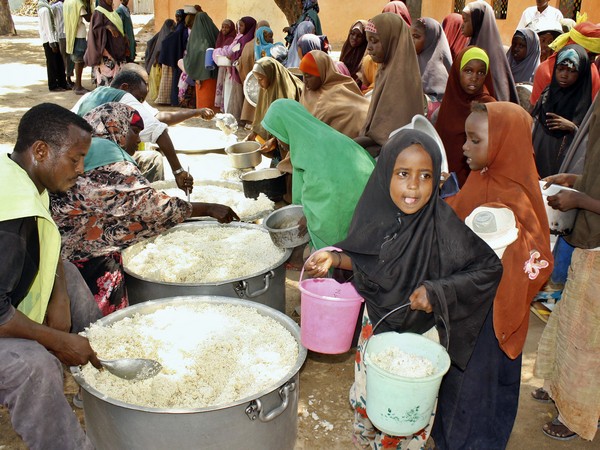 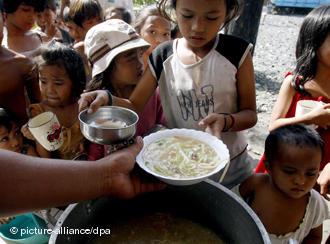 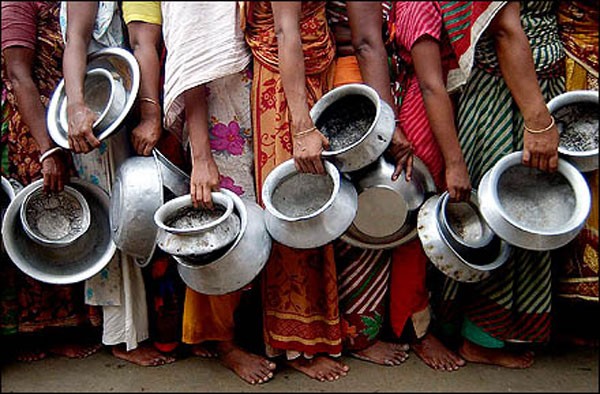 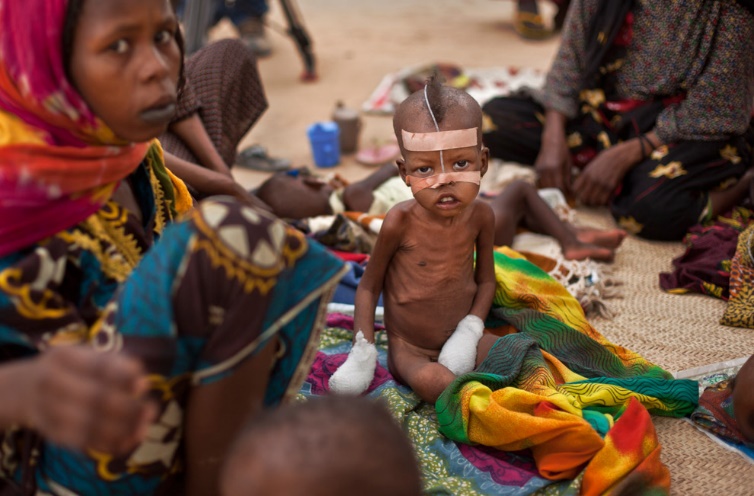 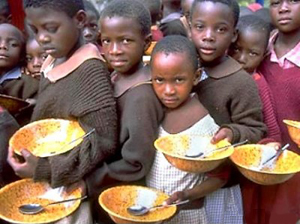 Проблема боротьби з бідністю
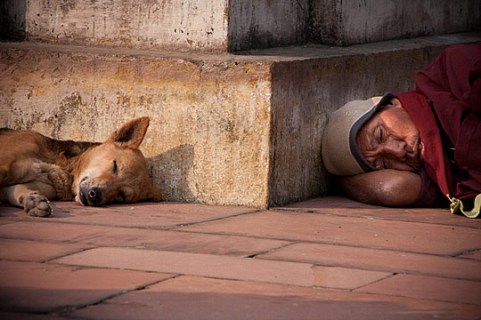 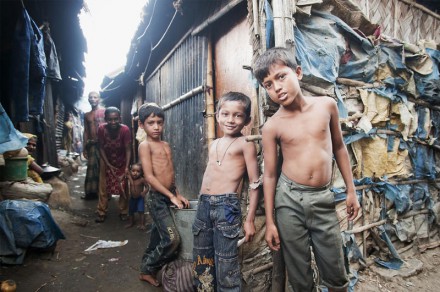 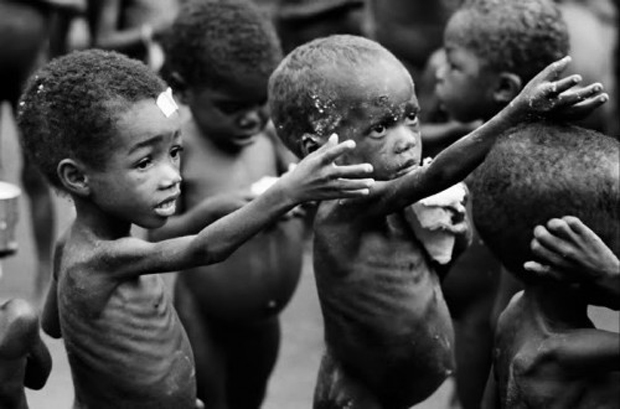 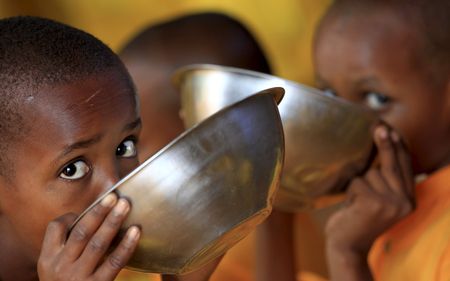 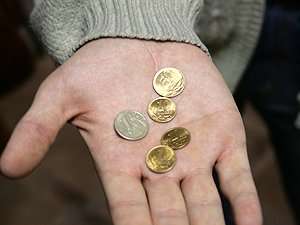 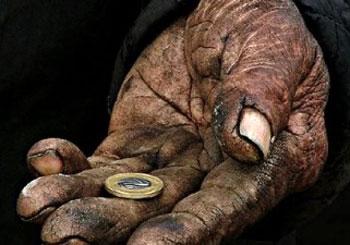 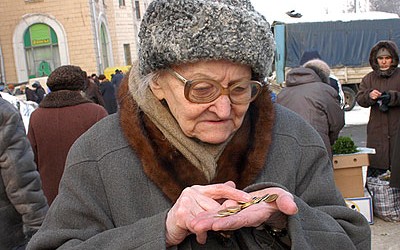 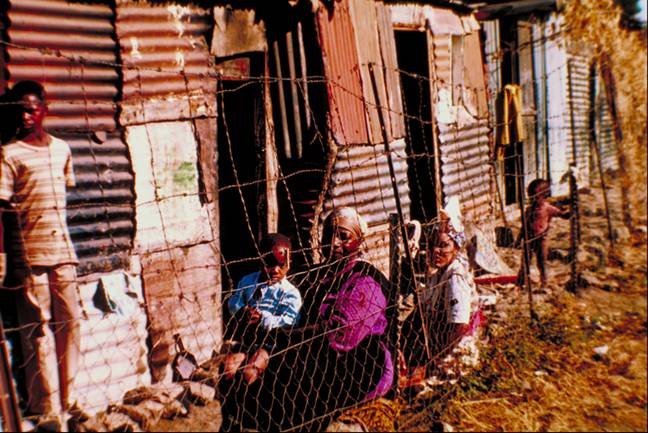 Проблема боротьби з хворобами
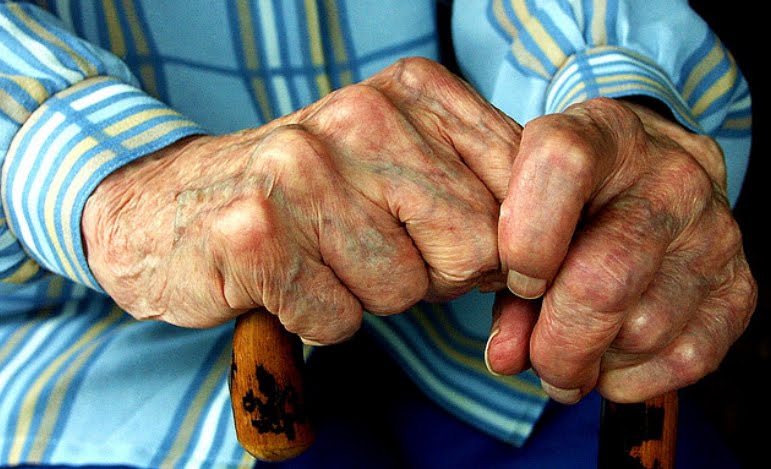 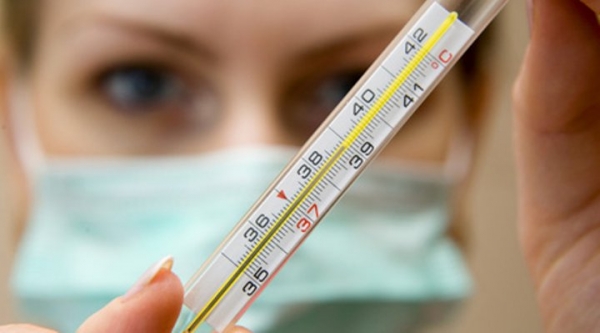 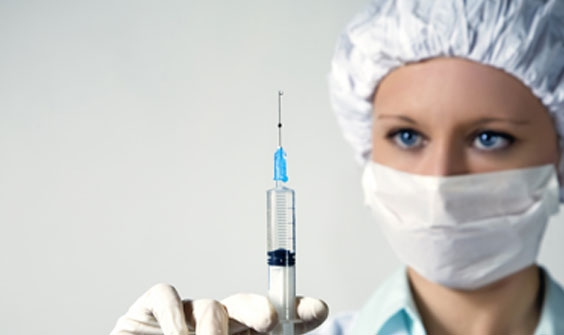 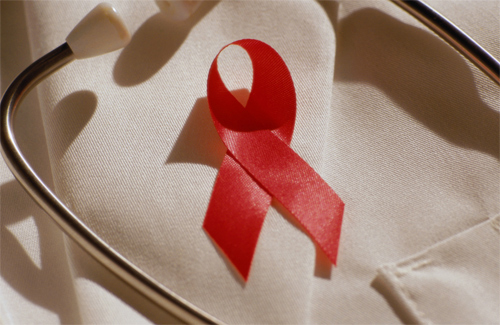 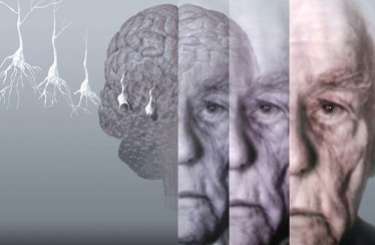 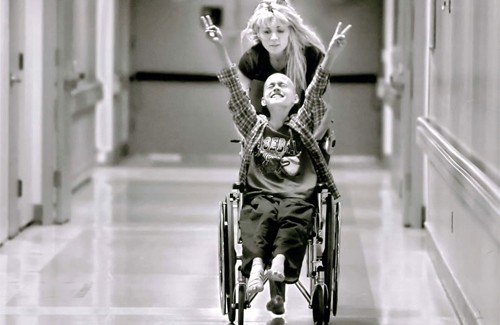 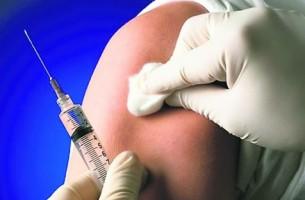 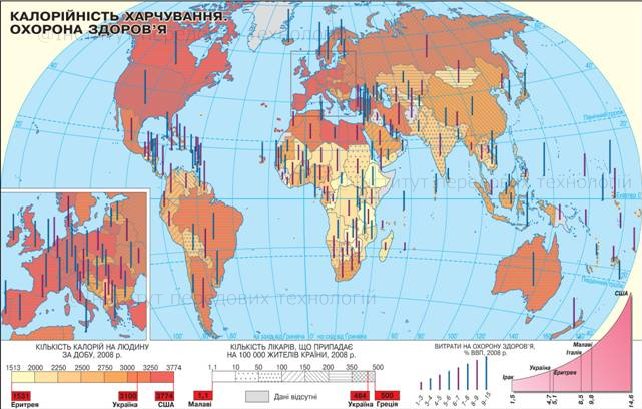 Проблема міжнародного тероризму
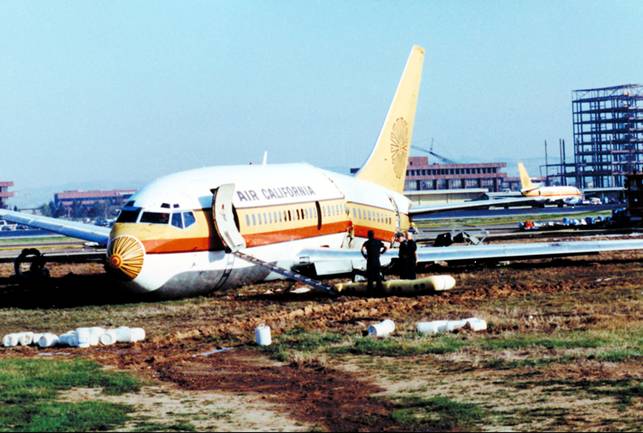 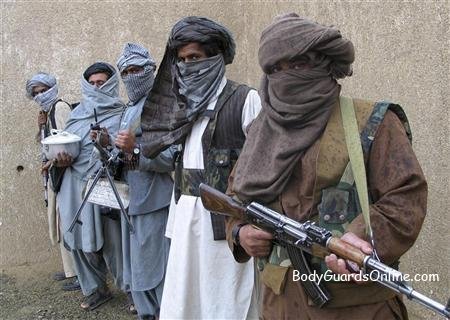 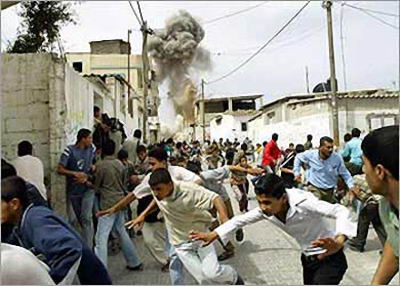 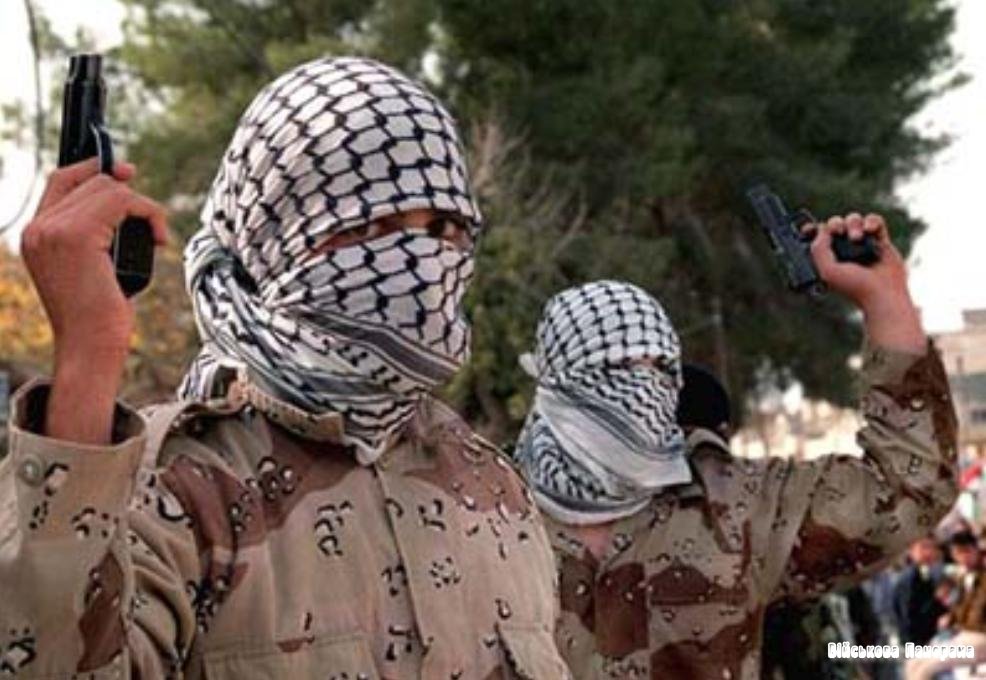 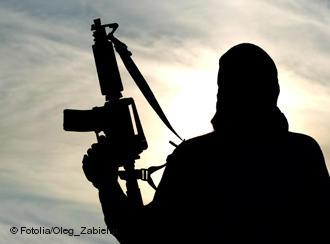 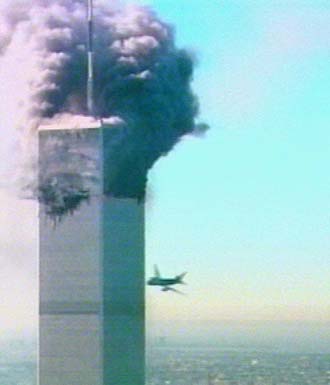 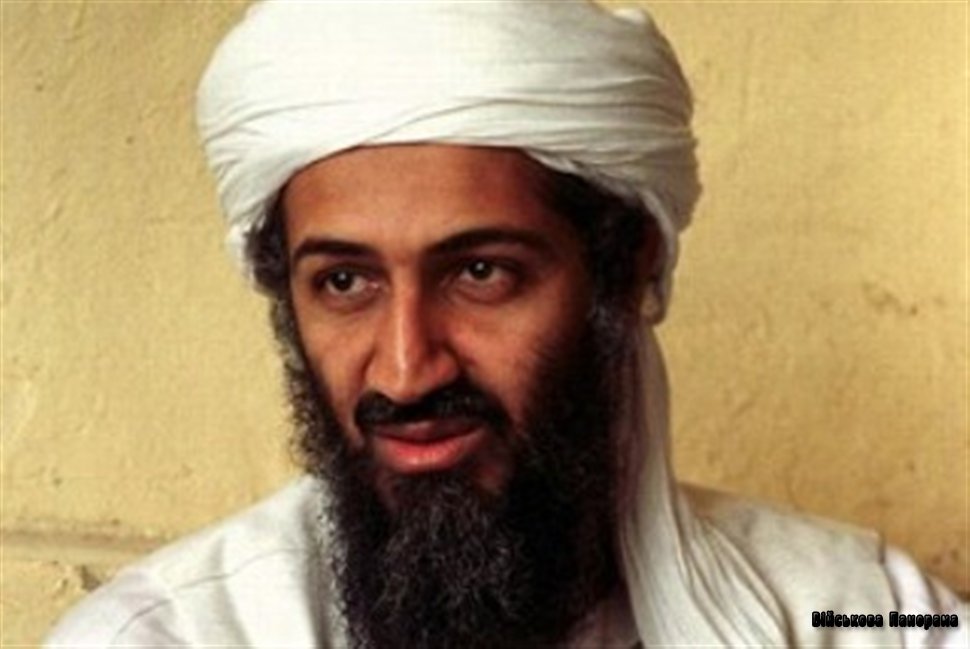 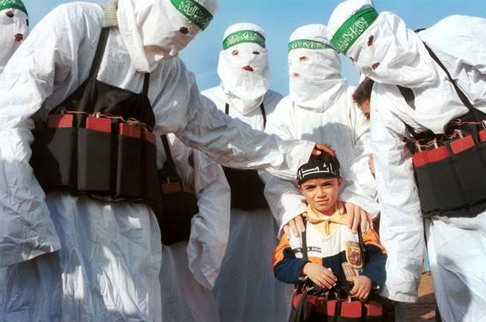 Шляхи розв'язання глобальних проблем
Заборона застосування ядерної зброї, формування усвідомлення необхідності запобігання ядерній війні
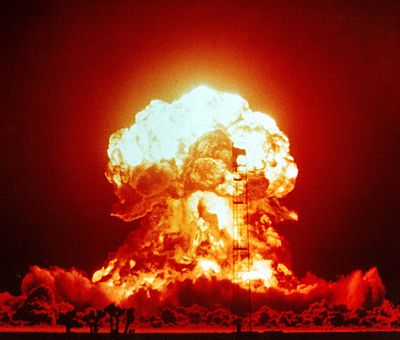 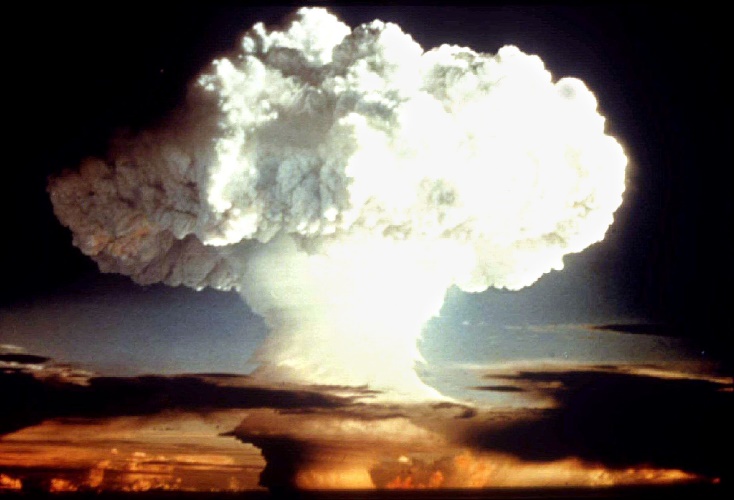 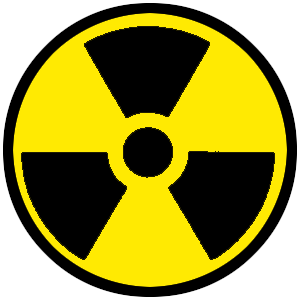 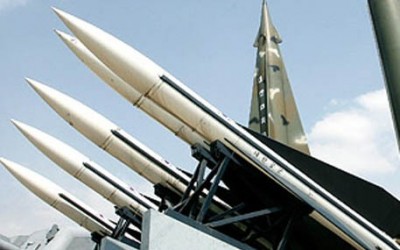 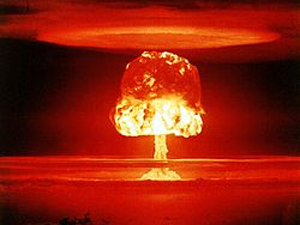 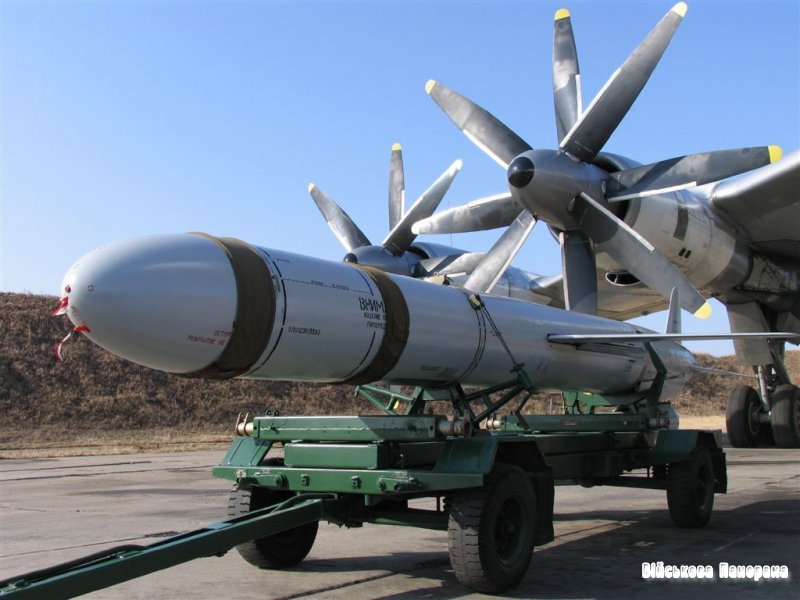 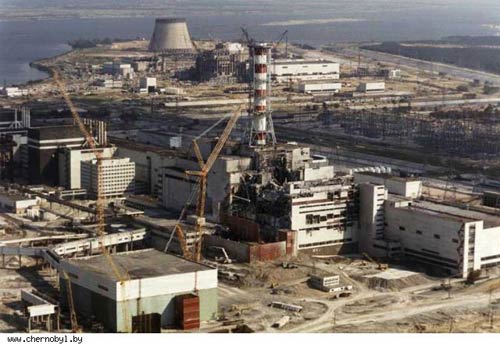 Підвищення ефективності використання енергії та використання альтернативних джерел енергії
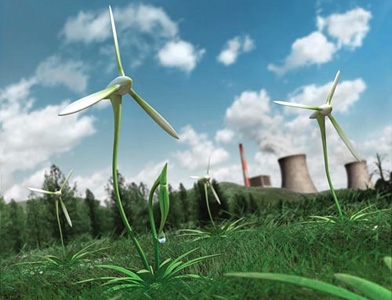 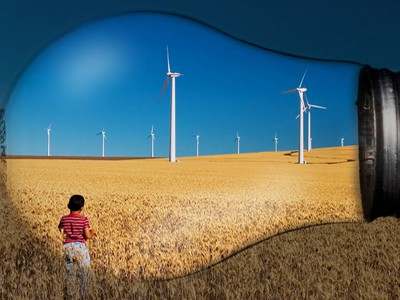 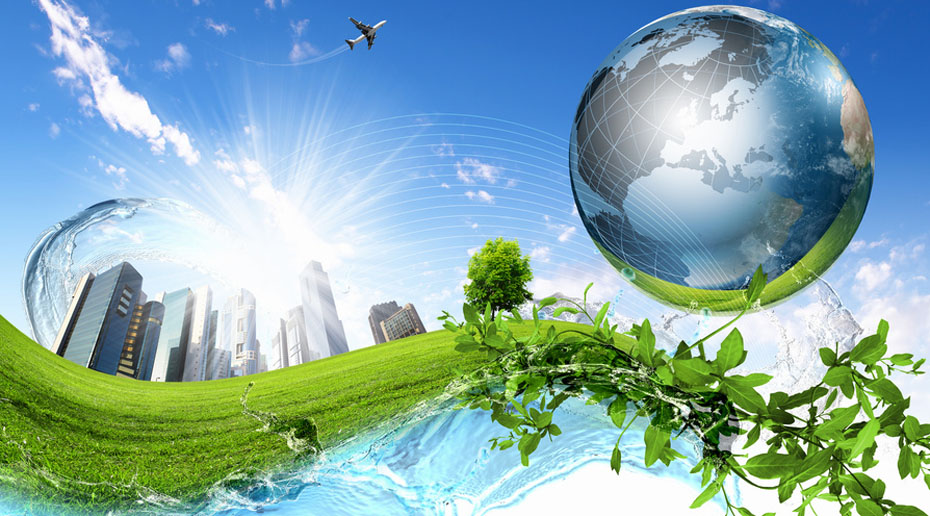 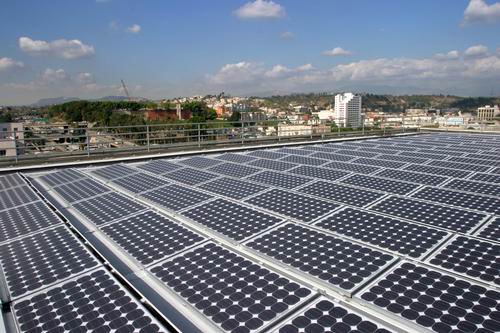 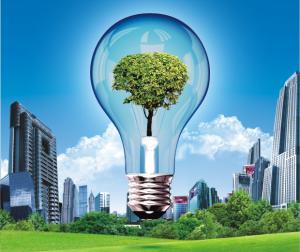 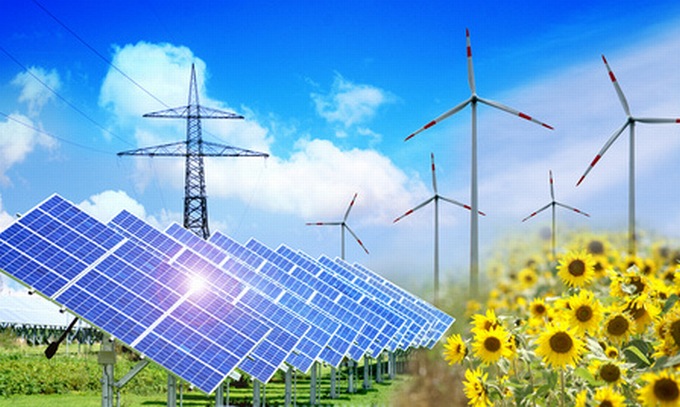 Посилення міжнародного співробітництва в сфері охорони навколишнього середовища
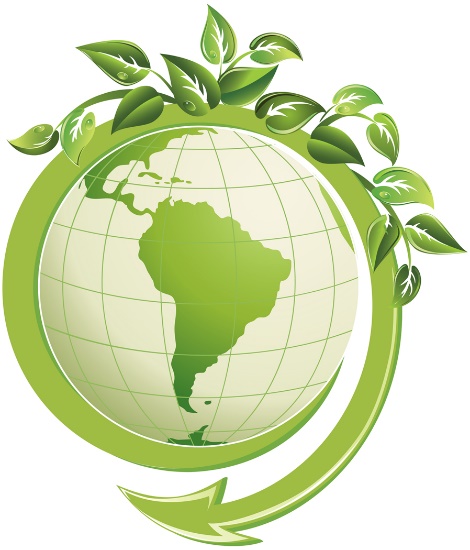 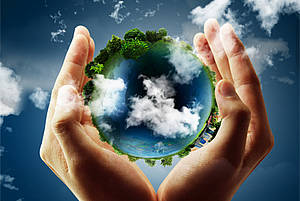 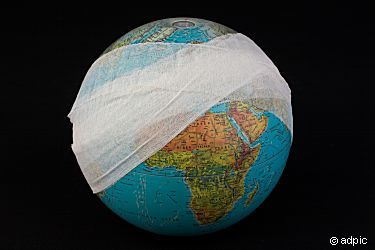 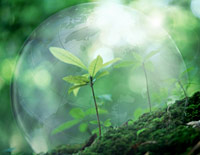 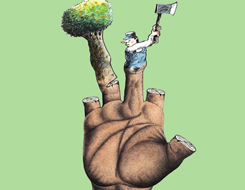 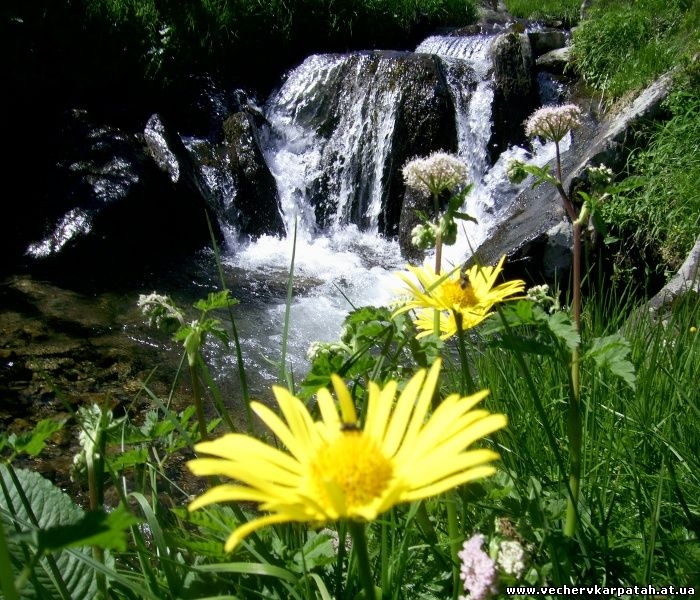 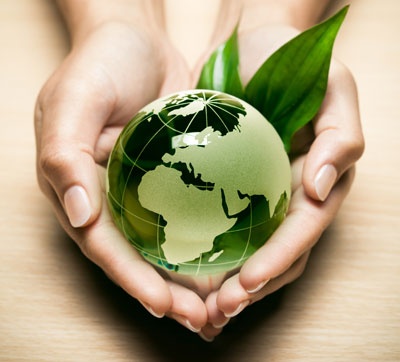 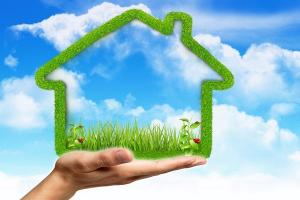 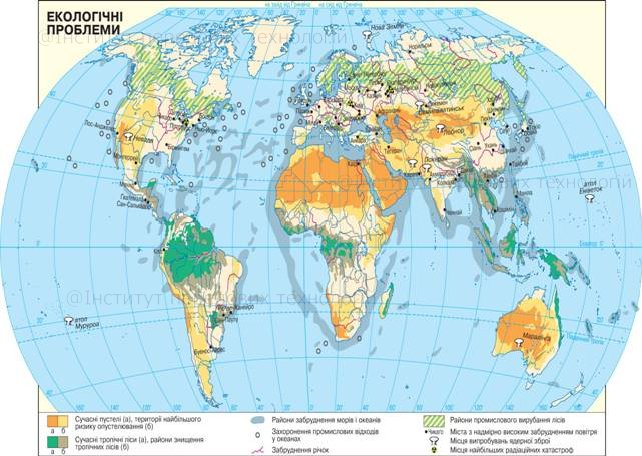 Координація національних природоохоронних ресурсів
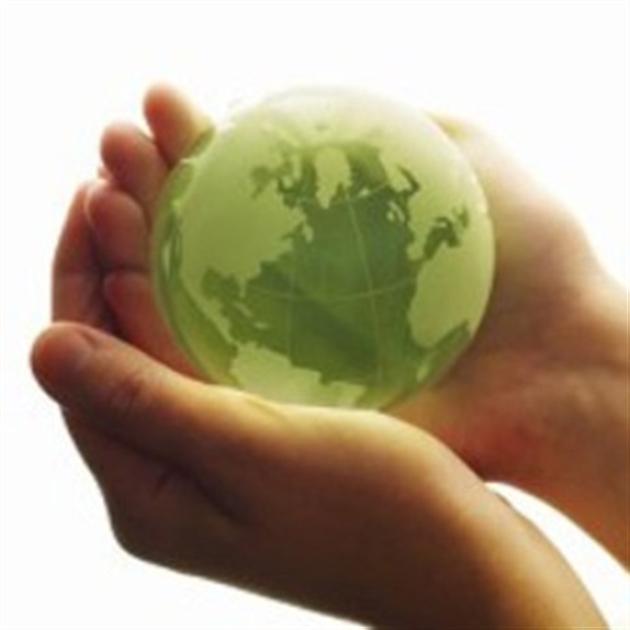 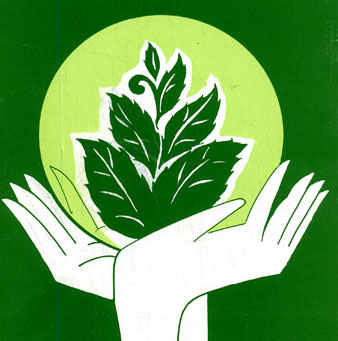 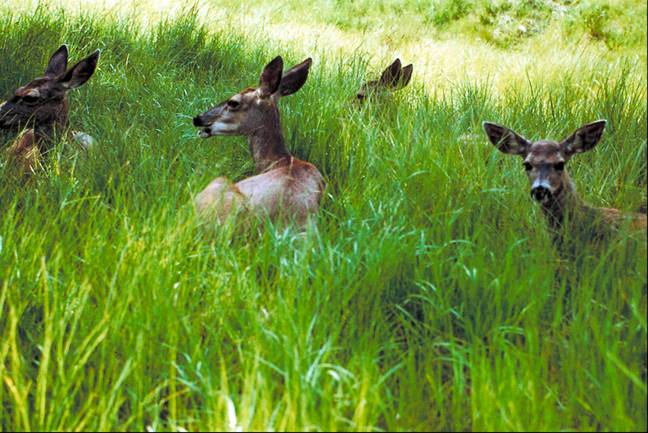 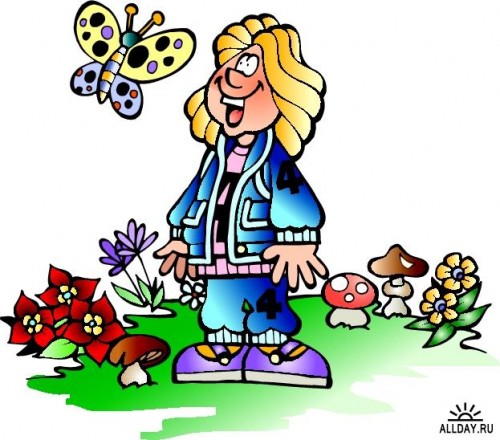 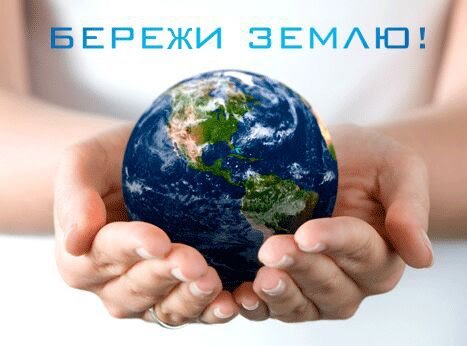 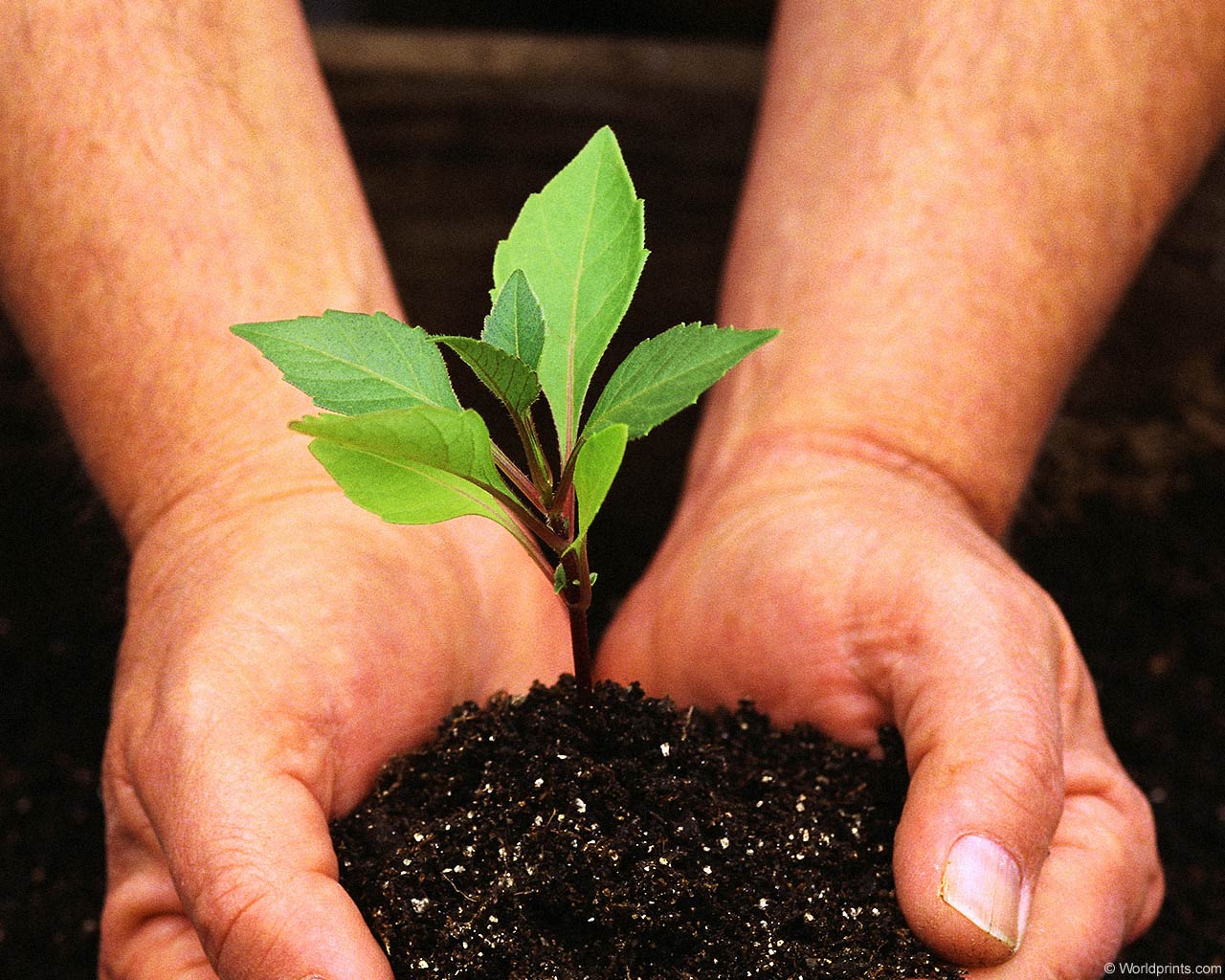 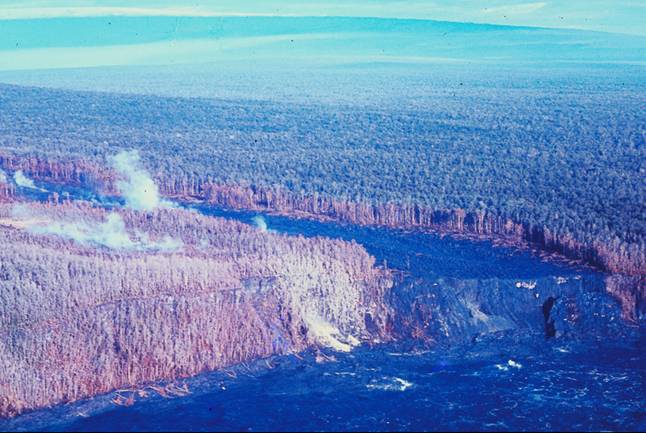 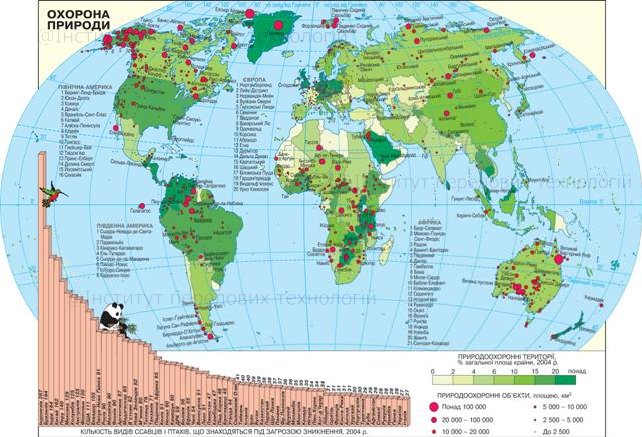 Стримування зростання чисельності населення в країнах Азії та Африки
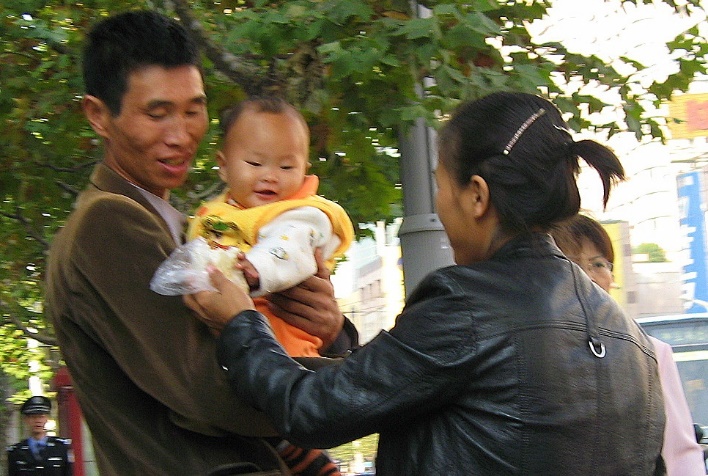 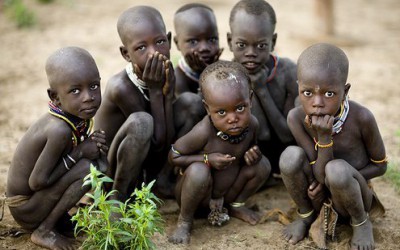 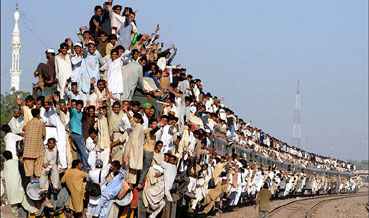 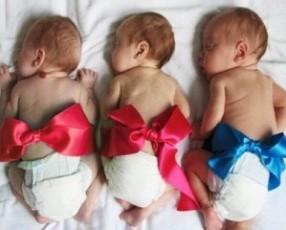 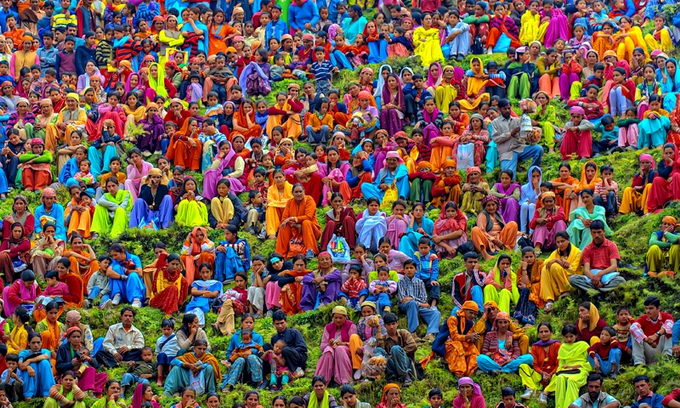 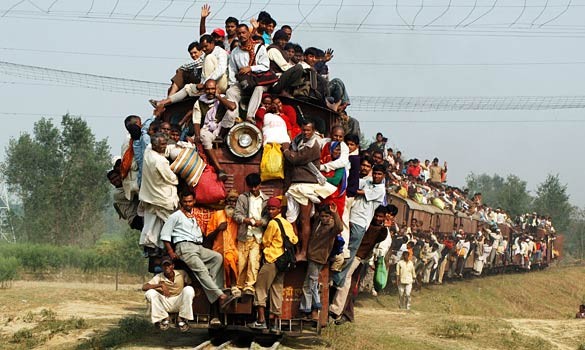 Всебічна та дієва фінансова допомога розвинутих країн країнам <<третього світу>>
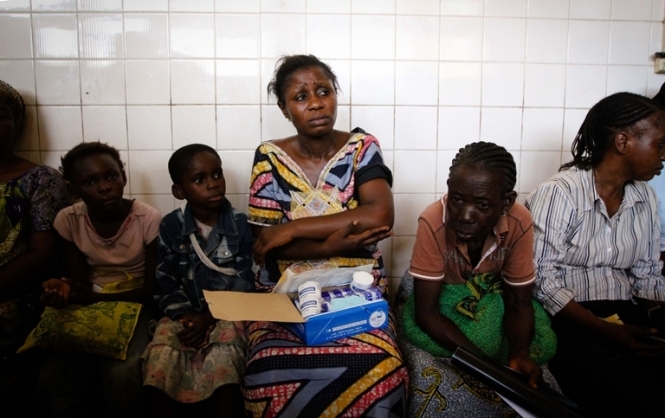 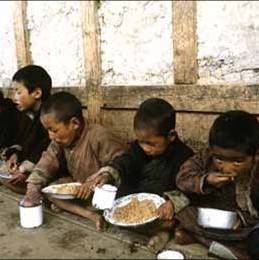 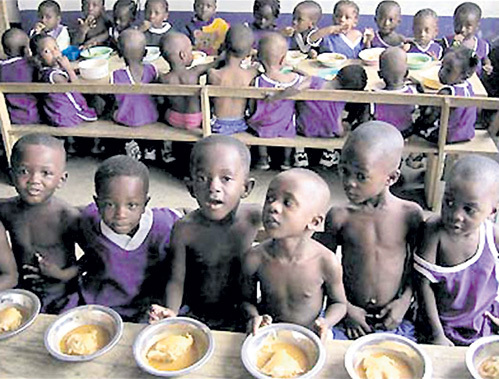 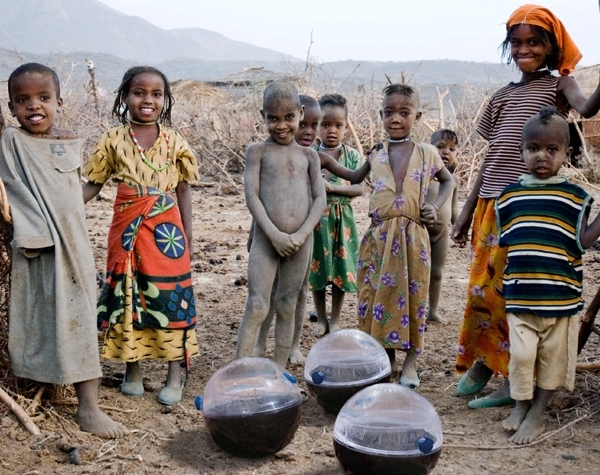 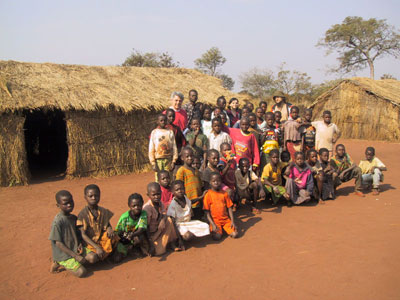 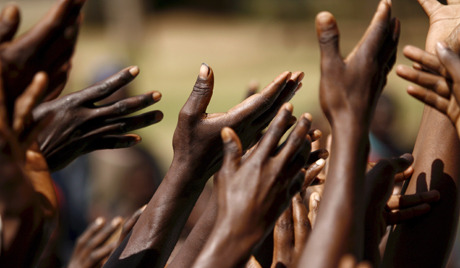 Консолідація зусиль світового співтовариства в боротьбі з міжнародним тероризмом
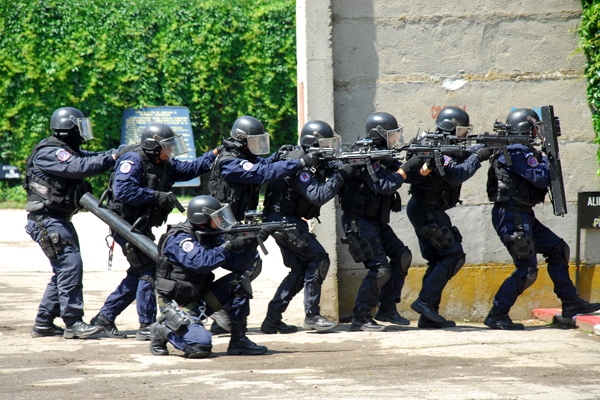 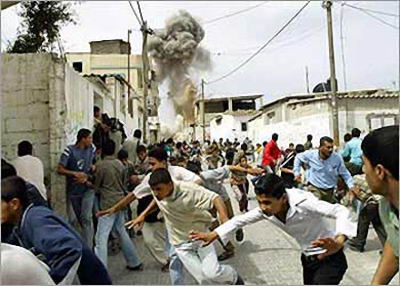 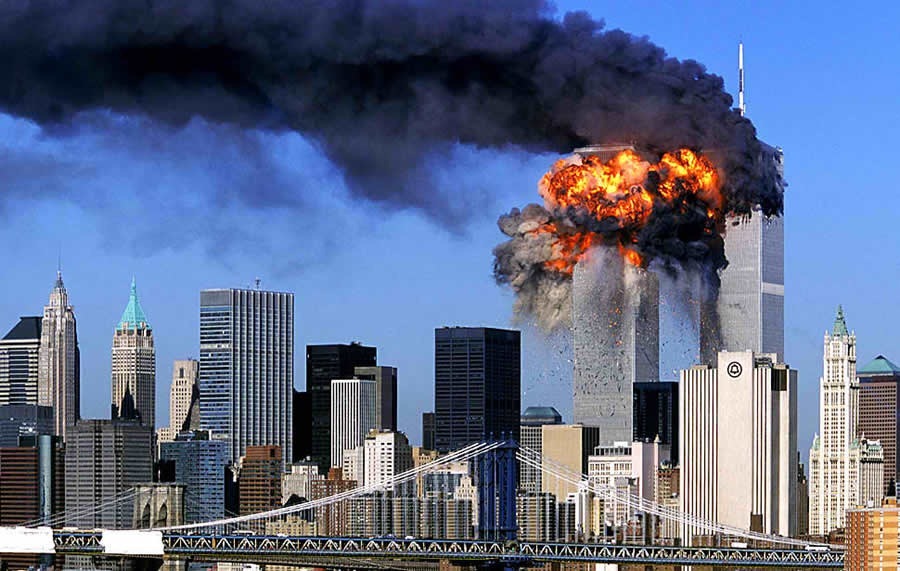 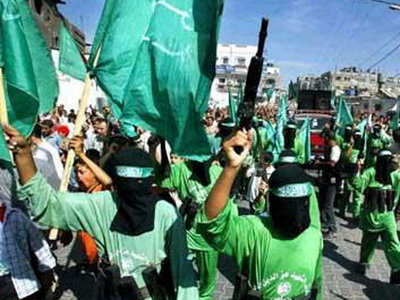 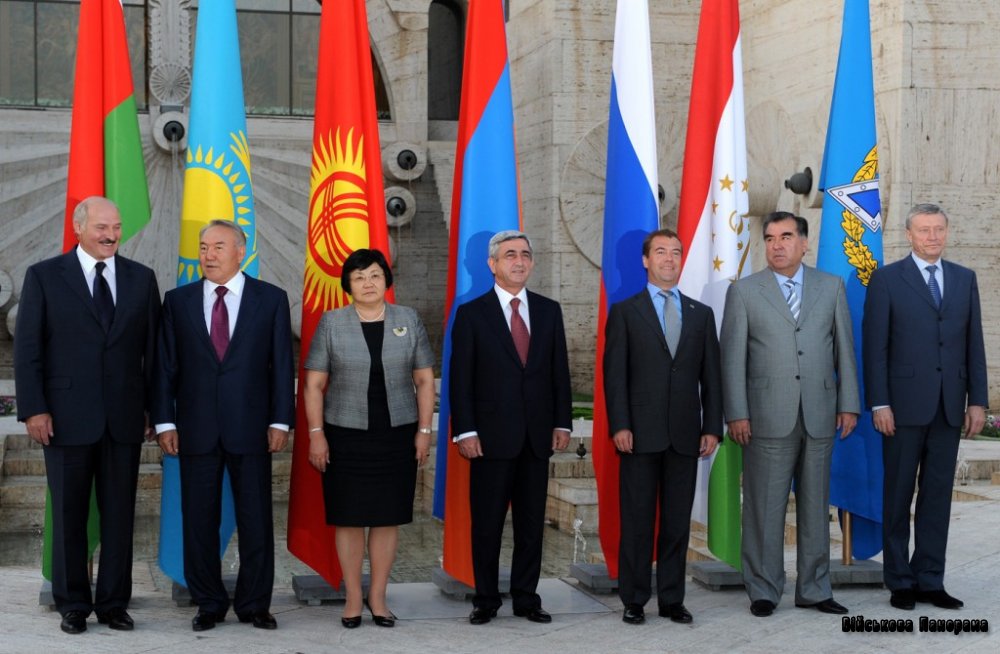 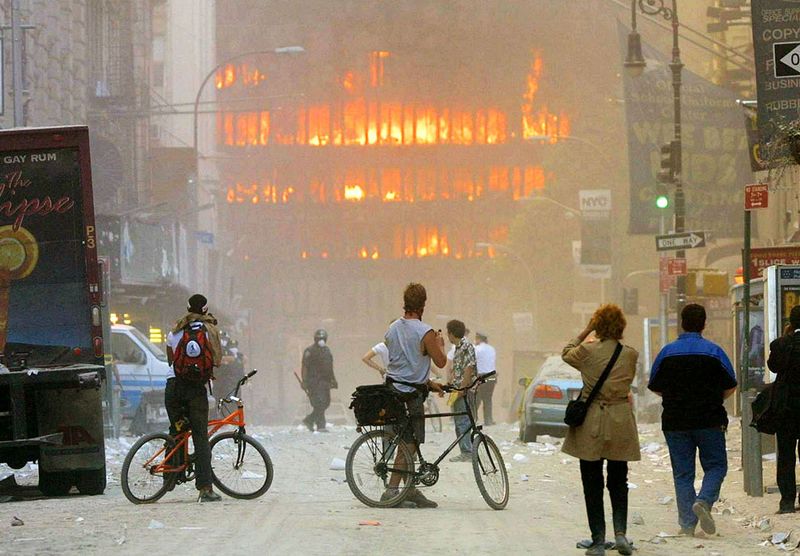 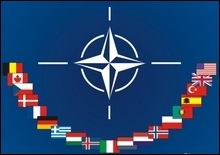 Глобальні проблеми людства є наслідком протистояння з одного боку природи, а з іншого — людської практики, культури людства, а також невідповідності або несумісності різноспрямованих тенденцій в ході розвитку самої людської культури. Природа існує за принципом негативного зворотного зв'язку тоді як людська культура — за принципом позитивного зворотного зв'язку.